TSDS UPDATEs
Texas Education Agency
July 2019
John Reese, Ed Linden, Candice DeSantis, Kathy Adaky – Subject Matter Experts
TSDS Updates
Unique ID
ECDS
PEIMS
New TSDS Collections & Projects
Class Roster
2019-2020 Release Schedule
Data Loading 
Application Updates
agenda
2
Unique id by the numbers
As of July 15, 2019
Enrollment Events Processed:
Batch Files      37,804
On-Line Entry  132,328 

ID Assignments Processed:
Batch Files            60,077
On-Line Entry        15,672
Web Service calls  35,615
3
[Speaker Notes: JR: Will update counts and “as of” date for final draft]
Unique id Enrollment Reminders
REMINDER: Only weekly enrollment event changes are needed after the initial cumulative file has been processed.

REMINDER: If you inadvertently submit enrollment events that were processed in a previous file, the event will be ignored with a Duplicate Event warning message.

REMINDER: Utilize the TSDS UID Enrollment Submission Summary Report (UID0-000-006) located in the Global Reports Viewer to monitor the weekly submission of an LEA's enrollment data loads.
4
Unique id Name length changes
Updated Change for 2019-2020: 

The Unique ID system will be configured to allow 60 characters for First Name, Middle Name and Last Name.  This will be the same length allowed for the Operational Data Store (ODS) to ensure consistency across all TSDS applications.
The updated domain of values is defined in the TEDS addendum version publication for July1, 2019.
The validations for character lengths will be performed during batch upload and during on-line entry of ID Assignments and Enrollment Events.   
This should minimize the number of UID discrepancies during PEIMS data submissions.
5
Unique id Name length changes
The domain of Values for these name fields has changed.  The allowable characters are the same across all three name fields.
E0703 First-Name (A-Z, a-z, Á-Ú, á-ú, 0-9, ', -, [space])
E0704 Middle-Name (A-Z, a-z, Á-Ú, á-ú, 0-9, ', -, [space])
E0705 Last-Name (A-Z, a-z, Á-Ú, á-ú, 0-9, ', -, [space])

The UID application is tentatively scheduled to be updated in the TSDS release on October 4, 2019.
6
Unique id Configuration changes
Change for 2019-2020: 
The Unique ID system will be configured to allow cumulative enrollment tracking files at the beginning of the school year. 

On August 1, 2019, the system will be configured to allow up to 300,000 records per enrollment batch file to accommodate the submission of larger cumulative enrollment files.
This limit will be valid through September 27, 2019.   
After that date, TEA will reset the record limit back to 40,000 records per enrollment file.
7
Unique id enrollment Monitoring
Any LEA that did not complete at least one UID Enrollment tracking submission between their first day of school in the  2019-2020 school year and the second Friday in September 2019 will be identified with Leaver Records Data Validation Indicator #6. 

Any LEA that did not complete at least one UID Enrollment Tracking submission during the 2018-2019 School Year will be identified with Leaver Records Data Validation Indicator #7.
8
[Speaker Notes: For reference, the second Friday of September is September 13.]
Unique id Historical PET Data
Users can request historical PET data through a TIMS support ticket beginning in the 2019-2020 school year. The TIMS ticket must include the student(s)’ UID and the school years for which you are requesting enrollment data (2006-2012 only).

The following enrollment information will be returned in the TIMS ticket: 
Last Updated Date 
LEA
Campus
Person Type
Grade Level
School Year
Enroll/Withdraw Date
Enroll/Withdraw Type
Local ID
Source
9
Unique id technical Resources
Technical Specifications: 
Texas Education Data Standards (TEDS) Section 9
Unique ID Web Services 

Technical Support:​
TSDSCustomerSupport@tea.texas.gov ​

Knowledge Base Articles:​
TSDSKB-531   Data Loading Guidance for Batch Format 3.0
TSDSKB-530   Batch File Format 3.0 – ID Assignment 
TSDSKB-535   Batch File Format 3.0 – Enrollment Event
TSDSKB-538   Enrollment Events – FAQ
10
TSDS Updates
Unique ID
ECDS
PEIMS
New TSDS Collection
Class Roster
2019-2020 Release Schedule
Data Loading 
Application Updates
11
ECDS PROGRAM AREA Updates & GUIDANCE
ECDS Data Collection
Importance of reporting this information
Early Childhood Education (ECE) Division use of ECDS

Potential Changes for 2019-2020:
Program Area Guidance and Considerations
Upcoming Communications (TAA Letter)
12
ECDS Current status: public pre-k
2018-19 LEA counts as of 7/19/2019
Total High Quality LEAs: 989
Total LEA Alternate Assessment Exemptions: 64
Prior Year Comparisons
13
ECDS Current status: private pre-k
2018-19 LEA counts as of 07/19/2019
Historical Accomplishments
14
ECDS Outstanding RULES & report issues
ECDS Rules:
Incorrect Error data and Identifying Info is being shown on the following KG and Public pre-K rules:
40110-0173
40110-0184
Kindergarten ECDS Reports:
The ECD0-000-004 Kindergarten Data Submission Report is sorted by UID but will be updated so students in each campus will be listed alphabetically by Last Name.
Prekindergarten ECDS Reports:
The ECD0-000-007 PK Completion Report will show no data unless a homeroom indicator value is reported in the student enrollment file.
The Homeroom indicator is a required value for the ECDS pre-K submission.
*The above issues are scheduled to be fixed in the Nov. 2019 release
15
ECDS Collection due dates
Kindergarten Submission Due: January 30, 2020
Prekindergarten Submission Due: June 18, 2020
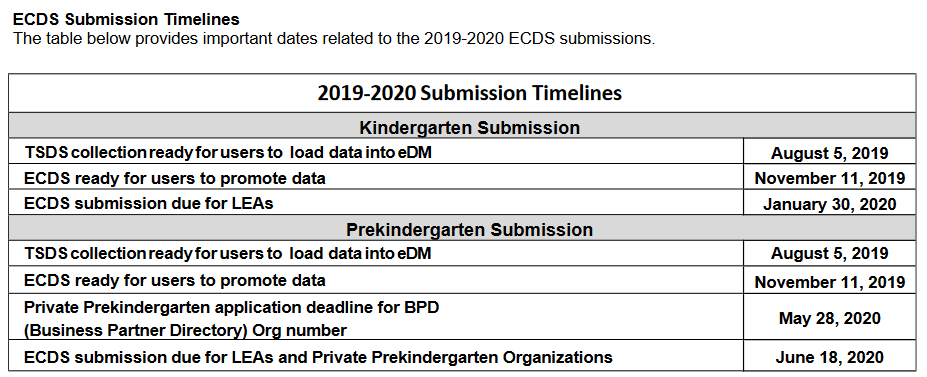 16
TEDS Section 10 UPDATES
Early Childhood Data System (TEDS Section 10):
All ECDS data elements will be collected from the TSDS collection.
Removal of PEIMS Summer references to TEDS Section 2.3 and 2.4.
No changes to the ECDS Assessment data elements

Assessment Specifications:
Min/Max score ranges, KG Readiness ranges, and Prekindergarten proficiency ranges have been updated based on feedback from the ECDS Assessment Vendor survey.
Assessment values were updated on June 25, 2019.

ECDS Collection Template:
No changes to the Private Prekindergarten collection.
17
ECDS Difference from last year
Summary of ECDS changes from 2018-2019 to 2019-2020:
2018-2019
2019-2020
Demographics, Classroom Link Information, and Special Programs collected from PEIMS Summer.
District name, Organization Category, and Campus name collected in PEIMS Summer EdOrg.
Staff Racial Category, Sex, and Hispanic Latino Ethnicity were not mandatory data elements required to load ODS data into PEIMS Summer.
Demographics, Classroom Link Information, and Special Programs collected from TSDS collection only.
District name, Organization Category, and Campus name will be collected from AskTED.
Staff Racial Category, Sex, and Hispanic Latino Ethnicity are mandatory data elements required to load ODS data into the TSDS collection. These three elements were just changed from mandatory to optional for TSDS so that bullet is no longer true for 2019-2020. (ECDS does not collect this data)
18
ECDS ASSESSMENT VENDOR guidance
ECDS Assessment Vendor Webinar (June 6, 2019):
Presented feedback from ESCs and LEAs on their kindergarten and prekindergarten data submissions
Reviewed common Issues encountered by ESCs and LEAs
Provided guidance on when a -999 not assessed record should be created and loaded
Provided guidance on fatal business rules that impact assessment records
Recommended vendors to apply for the TSDS Compatible Software webpage

Third party ECDS assessment vendors:
Required to provide .XML assessment files to LEAs
TEA will no longer provide modified conversion tool and spreadsheet template to LEAs.
19
ECDS Upcoming enhancements
ECDS Application:
The “Prepare” button will be replaced with “Promote” to align with other TSDS applications.
The promotion and validation of individual ECDS subcategories will allow LEAs to re-promote and validate data for only those Interchange XML files that have been updated in the ODS, rather than reloading all ECDS XML files.

Additional TEAL roles and privileges for monitoring ECDS:
Core ESC Data Viewer Role:
ECDS Access
Core ESC Access to LEA Data
Core Generate/View LEA Reports
Core Monitor Data Validations
Core Monitor Performance/Submissions
*The above enhancements are scheduled to be deployed in the Nov. 2019 release.
20
NEW Public Prekindergarten REPORT
ECD0-000-008 Early Childhood PK Proficiency Summary
The report shall provide authorized users the ability to generate a report that provides the compiled results by PK program for BOY and EOY assessments, and a comparison of the two.
The report will be available at the ESC, LEA, and Campus levels.
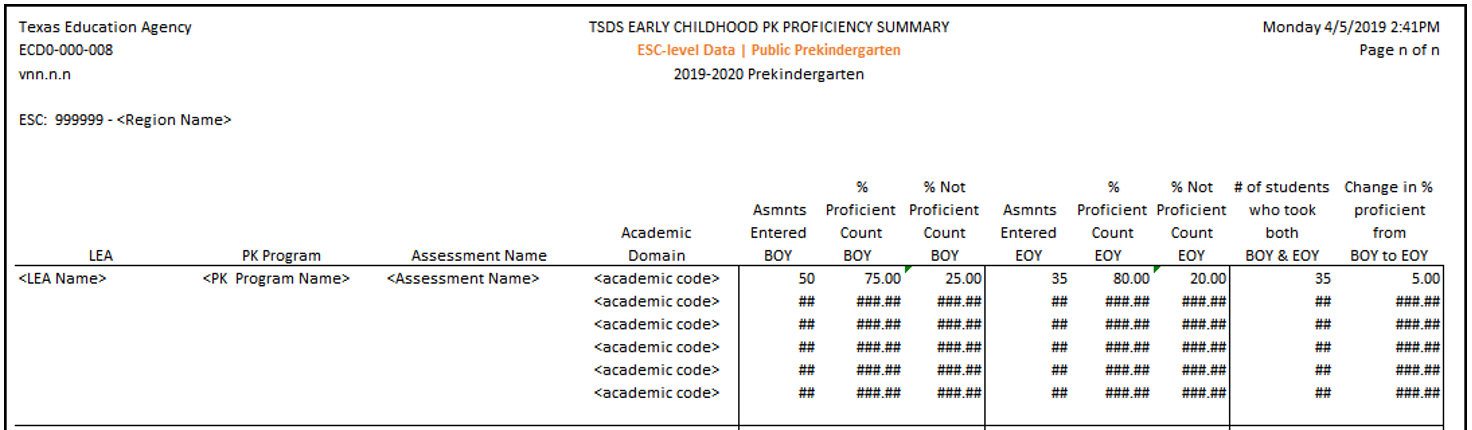 *The above enhancement is scheduled to be deployed in Spring 2020.
21
ECDS Technical resources
To the Administrator (TAA) Letter
Available September 15, 2019

Early Childhood Education in Texas (TEA Website)

TSDS Early Childhood Data System

Texas Education Data Standards (TEDS)

Section 5    ECDS Business Validations
Section 10  ECDS Guidance and Assessment Specifications
22
TSDS Updates
Unique ID
ECDS
PEIMS
New TSDS Collection
Class Roster
2019-2020 Release Schedule
Data Loading 
Application Updates
23
Peims statistics
Promotion Statistics:
24
Peims statistics
Validation Statistics:
25
Peims statistics
Reports Statistics:
26
Peims statistics
General Statement:

The TSDS Report servers were upgraded in December 2018.  Due to the upgrade there was an increase CPU usage which affected report performance.  To resolve the CPU usage issue, the McAfee software was temporarily disabled.  There were also unavoidable changes in the JBOSS and Java versions that the development team believes caused the overall promotion and report performance to decrease.  The development team also identified that the load balancing that JBOSS provided by default was not utilizing all available servers in a heavy load scenario.  The load balancing was revised to assign reports to available servers rather than the default.
27
Peims statistics
Modifications made during Summer Submission to address performance issues:
Repurposed two servers to add as report servers
Temporarily disabled McAfee on the report servers
Increased the CPU on the report servers
Increased the Oracle sequence cache 
Increased the number of threads available for ECDS reports after PEIMS submission completed
Removed rules that remained in the old rules framework that were contributing to long running validations
Increased Java on validation rules servers
28
Peims Outstanding report issues
Pending report issues for Fall 2019 scheduled for September 6, 2019 release: 
PDM1-110-001
Staff Role ID count is incorrect for row Responsibility Records
PDM1-120-004
Report number and title are incorrect when ‘by Campus’ is selected
PDM1-120-006
Report title is incorrect when ‘by Campus’ is selected
PDM1-121-008
Report title should have ‘PK’ spelled out as ‘Preschool’
29
PEIMS Organization Effective dating
Organization Name Change
The name will be promoted using what’s listed in AskTED.
LEAs will no longer provide the name in their XML files. 
For the FALL submission, the name will be as it is on or before the PEIMS Fall snapshot date (for 19-20 October 26, 2019).
30
peims Organization Effective dating
Organization Status Change
For the FALL submission, the status will be as it is on or before the PEIMS Fall snapshot date (for 19-20 October 26, 2019).
If the organization status is modified to inactive for the current school year, the organization will become inactive and unusable from that date.
The organization must update the status in AskTED to active for the current school year if the organization will need to submit data for all submissions in the current school year.
31
peims Organization Effective dating
Organization Grade Range Change
For the FALL submission, the grade range will be as it is on or before the PEIMS Fall snapshot date (for 19-20 October 26, 2019).
32
PEIMS Special Education Effective dating
Special Education Program Effective Dating
PEIMS Fall submission
Promote the Special Education program data where the effective date is on or before the Fall Snapshot date.


PEIMS Summer submission
Promote the data associated with the latest effective date for the following data elements:
E0882 MULTIPLY-DISABLED-INDICATOR-CODE
E0041 PRIMARY-DISABILITY-CODE
E0173 INSTRUCTIONAL-SETTING-CODE
33
Peims House bill 3 (HB3) Updates
Governance Review and Approval
Information Task Force (ITF)
July 9, 2019 and July 16, 2019
Policy Committee on Public Education Information (PCPEI)
July 23, 2019
Data Governance Board (DGB) 
August 15, 2019

TEDS Publication
Expected to be published August 15 - August 31, 2019

TSDS Application Updates
ODS: October 2019
PEIMS Application: October 2019
PEIMS Reports: The reports will need to be modified due to change in the Average Daily Attendance (ADA) calculations.
34
TSDS Updates
Unique ID
ECDS
PEIMS
New TSDS Collection
Class Roster
2019-2020 Release Schedule
Data Loading 
Application Updates
35
Class roster updates
For the 2019-2020 school year, data will only be submitted for the Winter Submission. 

In the 2020-2021 school year and all future years, data will be submitted for both the Fall and Winter Submissions.  Refer to the TAA Letter, dated June 20, 2019 for additional information.
36
Class roster timeline
Updated Timeline for Class Roster 2019-2020:
37
Class roster TEDS Post Addendum
TEDS Post Addendum Changes

The Student Enrollment (School Association) Extension with the Entry Grade Level Type will be collected for the Class Roster Collection.

Adding rules to ensure there is a student enrollment (school association) record for every student.

Adding the Student Enrollment (School Association) and associated data elements to the Data Elements by Collection Spreadsheet in Section 3.
38
Class roster Frequently asked questions
If a student is enrolled as of the snapshot date but does not have any courses assigned, will the student receive a fatal error?

The student will not be promoted in the Class Roster submission because the student is not enrolled in any classes for grade levels 01-12.
39
Class roster Frequently asked questions
What TEAL roles or permissions are needed?

The following are the LEA TEAL roles: 




The following is the ESC TEAL role:
40
Class roster technical resources
Technical Specifications: 
Texas Education Data Standards (TEDS)

Technical Support:
TSDSCustomerSupport@tea.texas.gov 

Knowledge Base Articles:
TSDSKB-587  General FAQs for Class Roster Collection
41
TSDS Updates
Unique ID
ECDS
PEIMS
New TSDS Collection
Class Roster
2019-2020 Release Schedule
Data Loading 
Application Updates
42
Release schedule
ODS / Data Loading

August 2, 2019	
2019-2020 TEDS Final

October 2019		
2019-2020 TEDS Addendum
2019-2020 TEDS Post Addendum
43
Release schedule
PEIMS

September 6, 2019		
2019-2020 TEDS Final PEIMS Fall updates

October 2019
2019-2020 TEDS Addendum PEIMS Fall updates
2019-2020 TEDS Post Addendum PEIMS Fall updates

November 8, 2019
2019-2020 TEDS Final/Addendum PEIMS Mid-Year updates

March 2, 2020
2019-2020 TEDS Final/Addendum/Post Addendum PEIMS Summer & Extended Year updates
44
Release schedule
Residential Facility Tracker & SPPI-14


ECDS 


Classroom Roster
45
TSDS COLLECTION due dates
TSDS PEIMS Fall 1st submission			12/05/2019
TSDS PEIMS Fall resubmission			01/16/2020
TSDS PEIMS Mid-Year 1st submission		01/30/2020
TSDS ECDS Kindergarten submission		01/30/2020
TSDS PEIMS Mid-Year resubmission		           02/13/2020
TSDS SPPI-14 submission			           02/20/2020
TSDS Class Roster Winter submission		03/19/2020
46
TSDS COLLECTION due dates
TSDS PEIMS Summer 1st submission 		06/18/2020
TSDS PEIMS Summer resubmission		           07/16/2020
TSDS ECDS Prekindergarten submission		06/18/2020
TSDS ECDS Private Prekindergarten submission	06/18/2020
TSDS RF Tracker submission			           07/30/2020
TSDS PEIMS Summer year-round LEAs		08/13/2020
TSDS PEIMS Extended Year 1st submission		08/27/2020
TSDS PEIMS Extended Year resubmission		09/17/2020
47
Questions?
www.texasstudentdatasystem.org
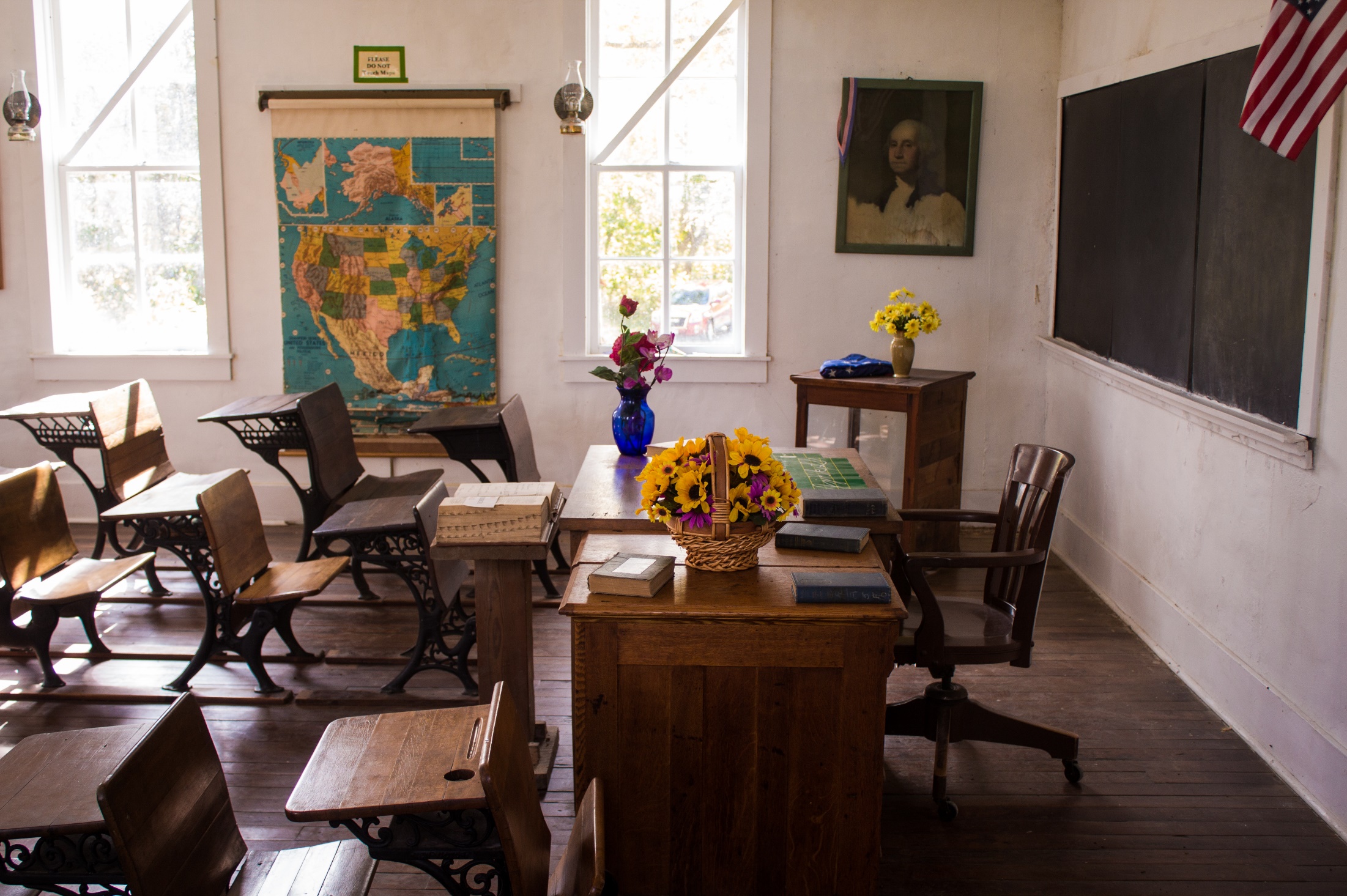 p | 48